Qari mill-Ktieb 
tal-Għerf
Għerf 18, 14-16; 19, 6-9
Waqt li ħemda ta’ kwiet kienet taħkem fuq kollox, 
u l-lejl kien jaqbeż nofs 
il-mixja tiegħu, il-kelma setgħana tiegħek mit-tron
tas-sultan tas-sema, niżlet bħal ġellied qalil, f’nofs dik l-art misħuta, bix-xabla misnuna tad-digriet tiegħek li dejjem sod.
Kif waslet, kullimkien imliet bl-imwiet; kienet għadha tmiss mas-sema, hi u miexja fuq l-art.
Il-ħolqien kollu b’kulma fih
sar mill-ġdid, biex waqt li joqgħod bil-qima 
għall-ordnijiet tiegħek, 
l-ebda ħsara ma ssir lil uliedek.
Sħaba tefgħet dell fuq
il-kamp tagħhom, art niexfa dehret ħierġa minn fejn 
qabel kien hemm l-ilma, 
triq bla tfixkil minn
ġol-Baħar l-Aħmar, u art tħaddar flok ilmijiet qawwija. Minn hem għadda l-poplu kollu taħt kenn idek, wara li ra għemejjel
tal-għaġeb. Kienu qishom żwiemel jirgħu u ħrief jaqbżu waqt li kienu jfaħħruk, Mulej, li ħlisthom.
Il-Kelma tal-Mulej.
R:/ Irroddu ħajr lil Alla
Salm Responsorjali
R:/ Ftakru fil-ħwejjeġ 
kbar li għamel il-Mulej
Għannulu u doqqulu, xandru l-għeġubijiet 
tiegħu kollha.
Ftaħru bl-isem qaddis tiegħu; 
tifraħ il-qalb ta’ dawk li jfittxu l-Mulej.
R:/ Ftakru fil-ħwejjeġ 
kbar li għamel il-Mulej
Qatel l-ulied il-kbar kollha ta’ arthom, 
l-ewwel frott tas-saħħa tagħhom.
Ħariġhom mgħobbija 
bil-fidda u d-deheb, 
ħadd ma kien għajjien 
fit-tribù tagħhom.
R:/ Ftakru fil-ħwejjeġ 
kbar li għamel il-Mulej
Għax ftakar fil-kelma qaddisa tiegħu, 
u f’Abraham, 
il-qaddej tiegħu.
U ħareġ bil-ferħ 
lill-poplu tiegħu, 
b’għajjat ta’ ferħ.
R:/ Ftakru fil-ħwejjeġ 
kbar li għamel il-Mulej
Hallelujah, Hallelujah
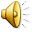 Alla sejħilkom permezz 
tal-Evanġelju, 
biex ikollkom sehem 
fil-glorja ta’ Ġesù Kristu.
Hallelujah, Hallelujah
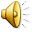 Qari mill-Evanġelju skont  
San Luqa
Lq 18, 1-8
R:/ Glorja lilek Mulej
F’dak iż-żmien, Ġesù qal parabbola lid-dixxipli tiegħu biex jurihom li għandhom dejjem jitolbu bla ma jaqtgħu. Qalilhom:
“Kien hemm f’belt wieħed
imħallef, li la kien
jibża’ minn Alla u lanqas iħabbel rasu minn ħadd. F’dik il-belt kien hemm
waħda armla, u kienet tmur għandu u tgħidlu: 
‘Agħmilli ħaqq kontra 
l-għadu tiegħi.’
Hu ma riedx, u dam ħafna
hekk; iżda mbagħad bejnu u bejn ruħu qal: ‘Mhux għax nibża’ minn Alla jew għax se nħabbel rasi 
min-nies, imma għallinqas
għax din l-armla dejqitni; ħa nagħmlilha ħaqq, biex ma tibqax ġejja u sejra sa ma tifnini.’ ”
U l-Mulej qal:
“Isimgħu ftit x’jgħid 
l-imħallef il-ħażin.
Imbagħad Alla, 
lill-magħżulin tiegħu li jgħajtulu lejl u nhar, sejjer
ma jagħmlilhomx ħaqq? 
Se joqgħod itawwal magħhom? Jiena ngħidilkom li malajr jagħmlilhom ħaqq.
Imma taħsbu intom 
li Bin il-bniedem se jsib 
il-fidi fuq l-art meta jiġi?”
Il-Kelma tal-Mulej
R:/ Tifħir lilek Kristu